The Role of  Location Intelligence in  Decision-Making Process
THE	CASE	FOR	WATER	INDUSTRY
Milan Cukvas  Penn State University  GEOG 596A, Summer 2021
Daniel Steiner, Advisor
Introduction
Project Objective  Research Methods  Challenges and Limitation  References

Questions
Presentation 
Overview
Introduction – Personal Background
Milan Cukvas, Downers Grove, IL

2011 – 2013 Penn State GIS Certification Program

2013 – 2021 Penn State GIS Master Studies Program

30 Years of Experience in Water and Wastewater Industry

Since 2019 GIS Manager at American Water
Introduction – Project Background
Due to the insufficient amount of sensitive data available at the time of purchase,  acquiring aging water and wastewater infrastructure can be challenging.
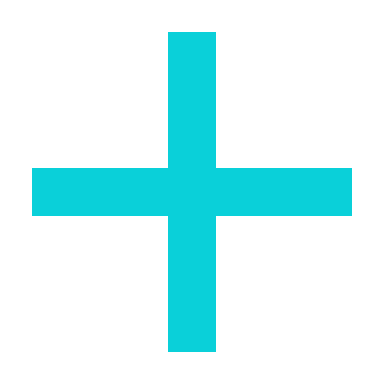 Financial Information
Number of connections – customers  Customer address data
Earning Per Share value – EPS
“Rule of thumb” data
Old, outdated, and poorly managed system
Lack of crucial technical background data  Number of assets
Total length of the system
The overall state of the system
Accurate description of system’s geometry
Asset location, etc.
Introduction – Project Hypothesis
Hypothesis

Location Intelligence plays a significant role in acquisition decision-making process, allowing for accurate prediction of the investment outcome based on available environmental, geographic, census, and financial data for the examined region!
Utility as a part of the larger geographic region (locality and human-derived characteristics) allows for data deduction.
Integration of geographic and financial data (Location Intelligence).
Introduction – Terminology
Location Intelligence – the  information repository for all  available information
Water Utility – refers to both water  and wastewater systems
Integrated Geography – refers to  both physical and human  geography
Service Area – the area  encompassing the utility system
Informed decision-making 
Condition 
Interrelation between location of the utility and service areas 
Community profile (people movement trends)
Climate tendencies
Environmental sustainability
Project Objective
To devise and test the validity of the method that would take number of  factors in consideration, test them against  predetermined set of requirements, and express the  results in an easy-to-understand scorecard that would  determine if potential acquisition is worthwhile or not.
End goal 
Current state assessment 
Future investment prediction
Intent 
List of requirements.
Project Objective – Prerequisites
Data  Assessment
Research
Method
Re-Defining
Data
Conversion
Prerequisites
Methodological approach with  elements of Explanatory
Mostly Quantitative Method  with some Qualitative elements
Proposed Research Steps  Include (right):
Research
Scope
Data  Presentation
Method  Validation
Research Method - Data Assessment and Conversion
Data Assessment
Data Conversion
Financial information such as EPS number  https://illinoiscomptroller.gov/financial-data/local-government-  division/local-government-data/searchform/?SearchType=AFRSearch
Converting Qualitative into Quantitative Data Sets  Caritas Segmentation Data:  https://claritas360.claritas.com/mybestsegments/
Customer Connection Information
http://water.epa.state.il.us/dww/index.jsp

Population, Housing Information, Income per Capita
https://www.census.gov/ and ESRI Business and Community App

Community Standing, Community Profile, Spending Habits
https://claritas360.claritas.com/mybestsegments/

Environmental Data
https://www.noaa.gov/

Local Business Information
ESRI Business Application

Municipality Information
Various municipality and county websites.
Research Method – Scope and Data Presentation
Research Scope
Data Presentation
Favorable Investment:
Score 2.3 - 3

Potential Loss:
Score 1.7 – 2.3

Unfavorable Investment:
Score below 1.7
Validate the prerequisites by verifying data
availability for each.
Modify exiting prerequisite list if needed
based on findings in Data Assessment step
Scorecard
Map Color Schema
Research Method – Expected Outcomes & Validation
To run this method against the acquisition that already happened before my
involvement with the process!

To confirm that my methodology is effective, by having all reviewed acquisitions  scoring high!

Or, in cases when acquisition was executed despite the results provided by my  method showing low score, to review the system’s financial stability since sale was  closed.
Challenges 
& Limitation
References
The History and Evolution of Water Utilities:

Adamides, E. D., et al. "A Multi-Methodological Approach to the Development of a Regional  Solid Waste Management System." The Journal of the Operational Research Society, vol. 60, no.  6, 2009, pp. 758–770. JSTOR, www.jstor.org/stable/40206794. Accessed 5 June 2021.
Davenport, F. Garvin. "The Sanitation Revolution in Illinois 1870-1900." Journal of the Illinois  State Historical Society (1908-1984), vol. 66, no. 3, 1973, pp. 306–326. JSTOR,  www.jstor.org/stable/40190588. Accessed 5 June 2021.
N.d. Sanitary Sewer System. City of Champaign. http://champaignil.gov/wp-  content/uploads/2008/08/c18-chapter-18-sanitary-sewer-standards.pdf

The Climate and Water Utilities:

Fussell, Elizabeth, et al. "Weather-Related Hazards and Population Change: A Study of  Hurricanes and Tropical Storms in the United States, 1980–2012." The Annals of the American  Academy of Political and Social Science, vol. 669, 2017, pp. 146–167. JSTOR,  www.jstor.org/stable/26361884. Accessed 5 June 2021.
8. Rob Renner. "Climate Change, Extreme Weather, and Water Utilities: Preparing for the New  Normal." Journal (American Water Works Association), vol. 105, no. 11, 2013, pp. 44–51.  JSTOR, www.jstor.org/stable/jamewatworass.105.11.44. Accessed 5 June 2021.
References (Cont’d)
Aggregation of Customer Data:

1. McGregor, Veronica K., et al. "Big Data and Consumer Financial Information." Business Law  Today, 2013, pp. 1–4. JSTOR, www.jstor.org/stable/businesslawtoday.2013.11.05. Accessed 5  June 2021.

The Financial Aspects of Acquisitions:

Addington Coppin, and Reed Neil Olsen. "Public vs. Private Sector Earnings Differentials in the  Caribbean Region: Evidence from the Economy of Trinidad & Tobago." The Journal of  Developing Areas, vol. 40, no. 2, 2007, pp. 51–74. JSTOR, www.jstor.org/stable/4193030.  Accessed 5 June 2021.
Mary Ann Dickinson, et al. "Aligning Water Rates, Revenues, and Resources: Strategies for  Today's Utility Managers." Journal (American Water Works Association), vol. 107, no. 2, 2015,  pp. 52–59. JSTOR, www.jstor.org/stable/jamewatworass.107.2.52. Accessed 5 June 2021.
N.d. Investopedia. Earnings Per Share (EPS).  https://www.investopedia.com/terms/e/eps.asp#:~:text=Earnings%20per%20share%20(EPS)%20  is,indicator%20of%20a%20company's%20profitability.&text=The%20higher%20a%20company's%  20EPS,it%20is%20considered%20to%20be.
Milan Cukvas  mqc5324@psu.edu